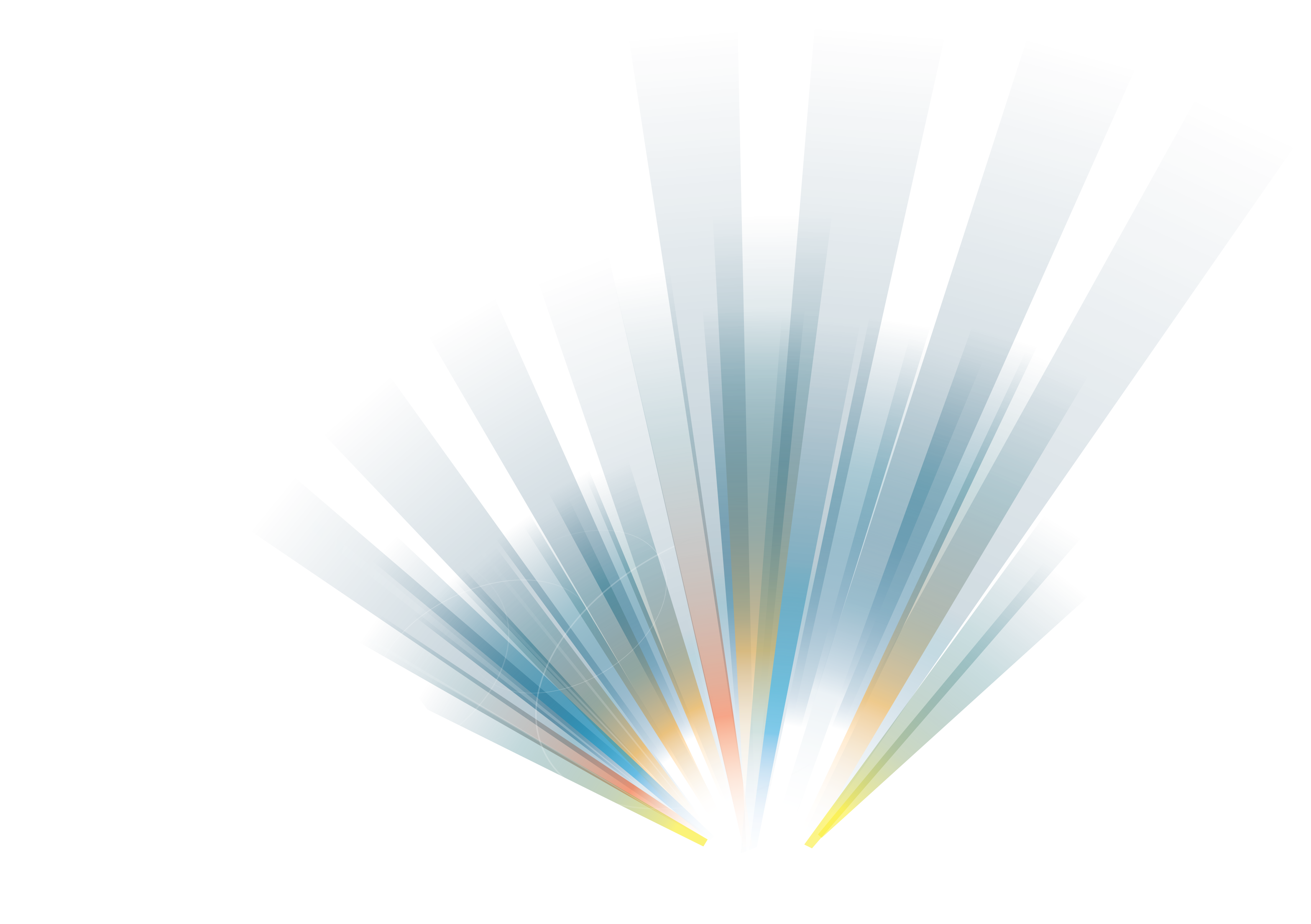 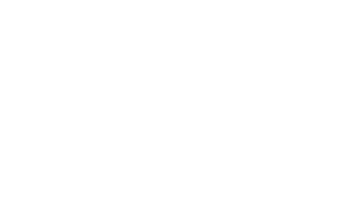 Security Training and Awareness at GÉANT
Nicole Harris
Senior Trust and Security Manager
Security Days, Prague
12th April 2024
Public
Staff
159 FTE
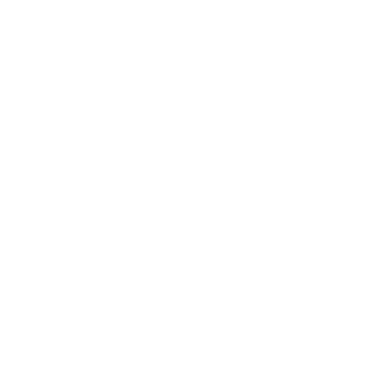 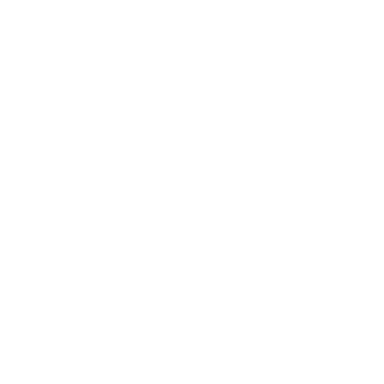 NON-TECHNICAL
TECHNICAL
52%
48%
Training and Awareness Principles
Security training at GÉANT should be engaging and interactive
Training should be differentiated for groups depending on need
Training should not be seen as a tick-box exercise
Training should be bespoke and discuss the GÉANT environment
Security training at GÉANT will not be punitive in its approach (no phishing)
Timeline
New Plan and “Security Tips”
Started Using the Security Baseline
First Modules into Moodle
2021
2023
2020
2022
2024
GÉANT Security Restructure
Started Planning for ISO 27001
Security Teams
CISO Office
c
DPO, CISO and Risk
Digital Services
Security Products
D
S
Core Security for GÉANT Org
External security services
T
N
Trust and Security
NOC / SOC
Training, Awareness, Crisis Management
NOC and SOC functions
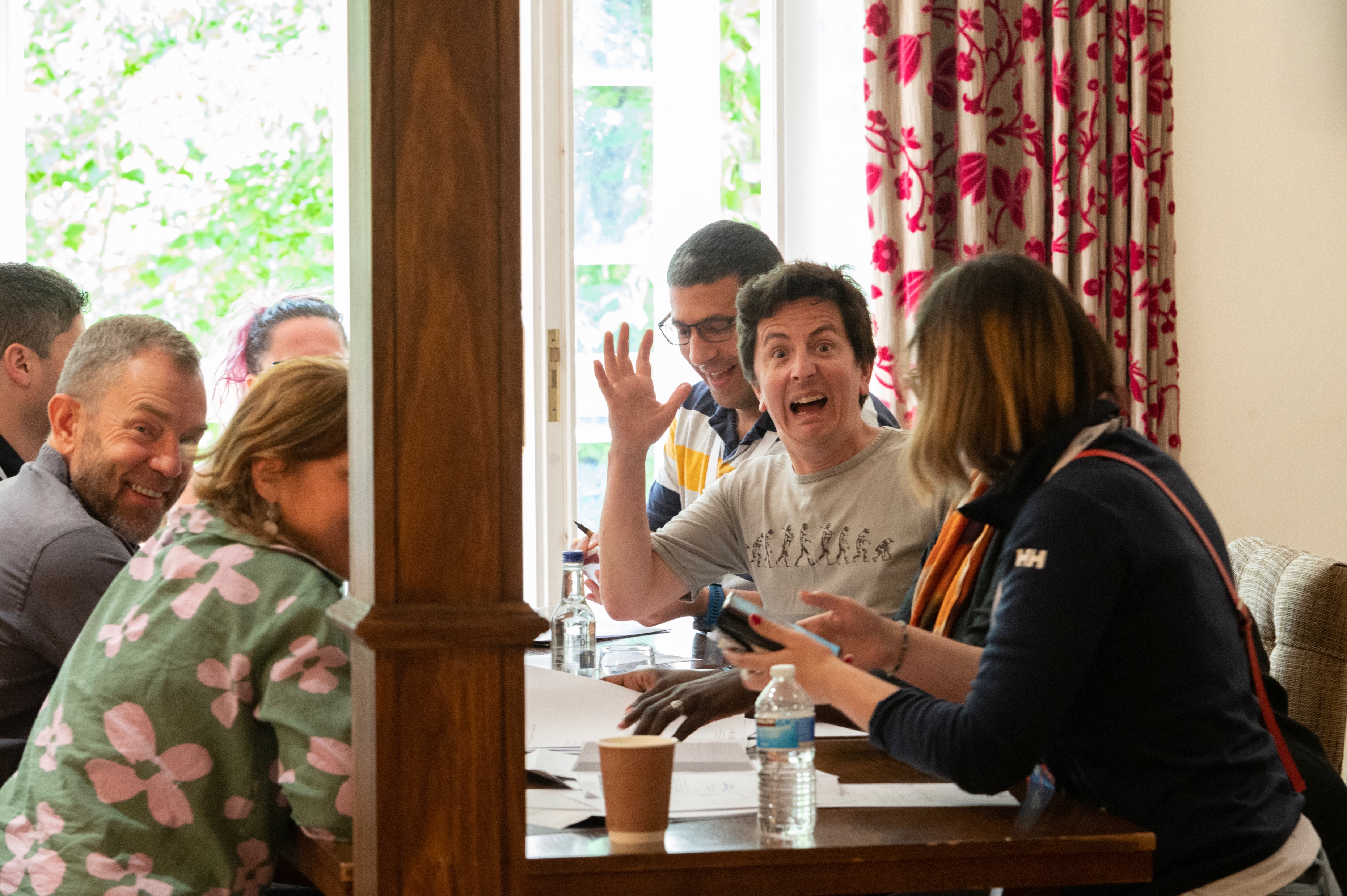 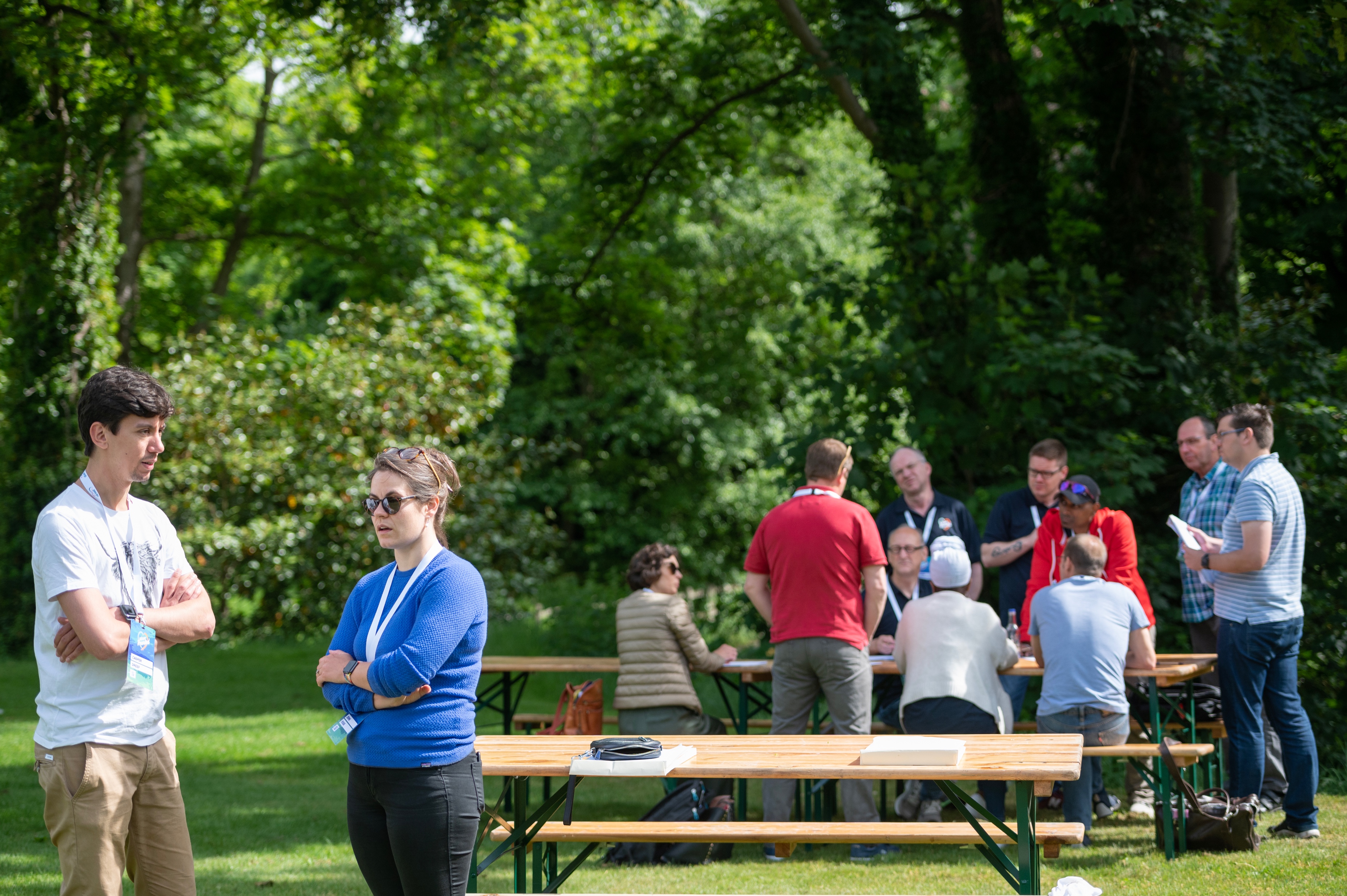 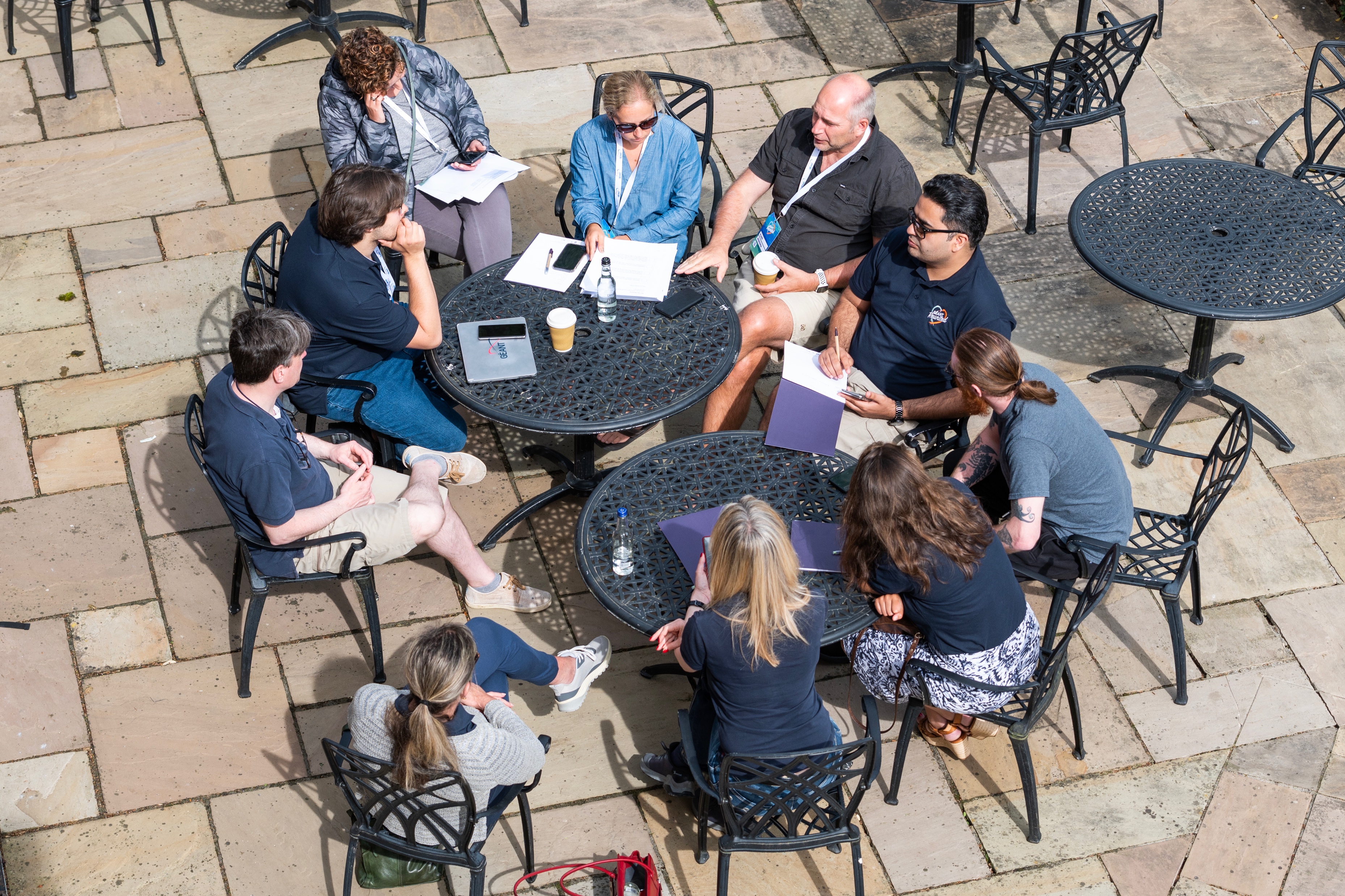 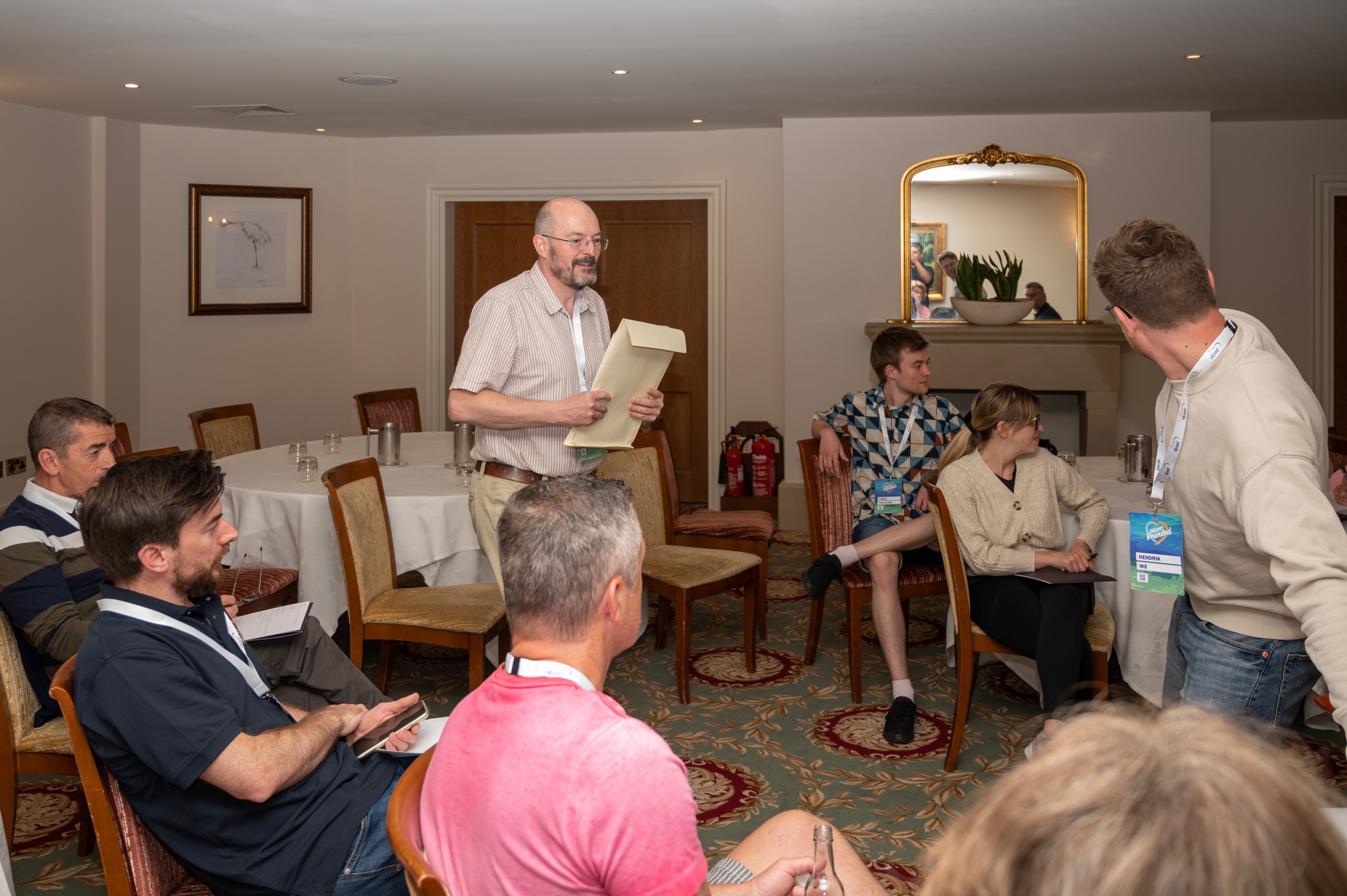 All Staff Crisis Management Exercise (PAW)
Security Pub Quiz
What band name is commonly used as a password in order to meet arbitrary password criteria?
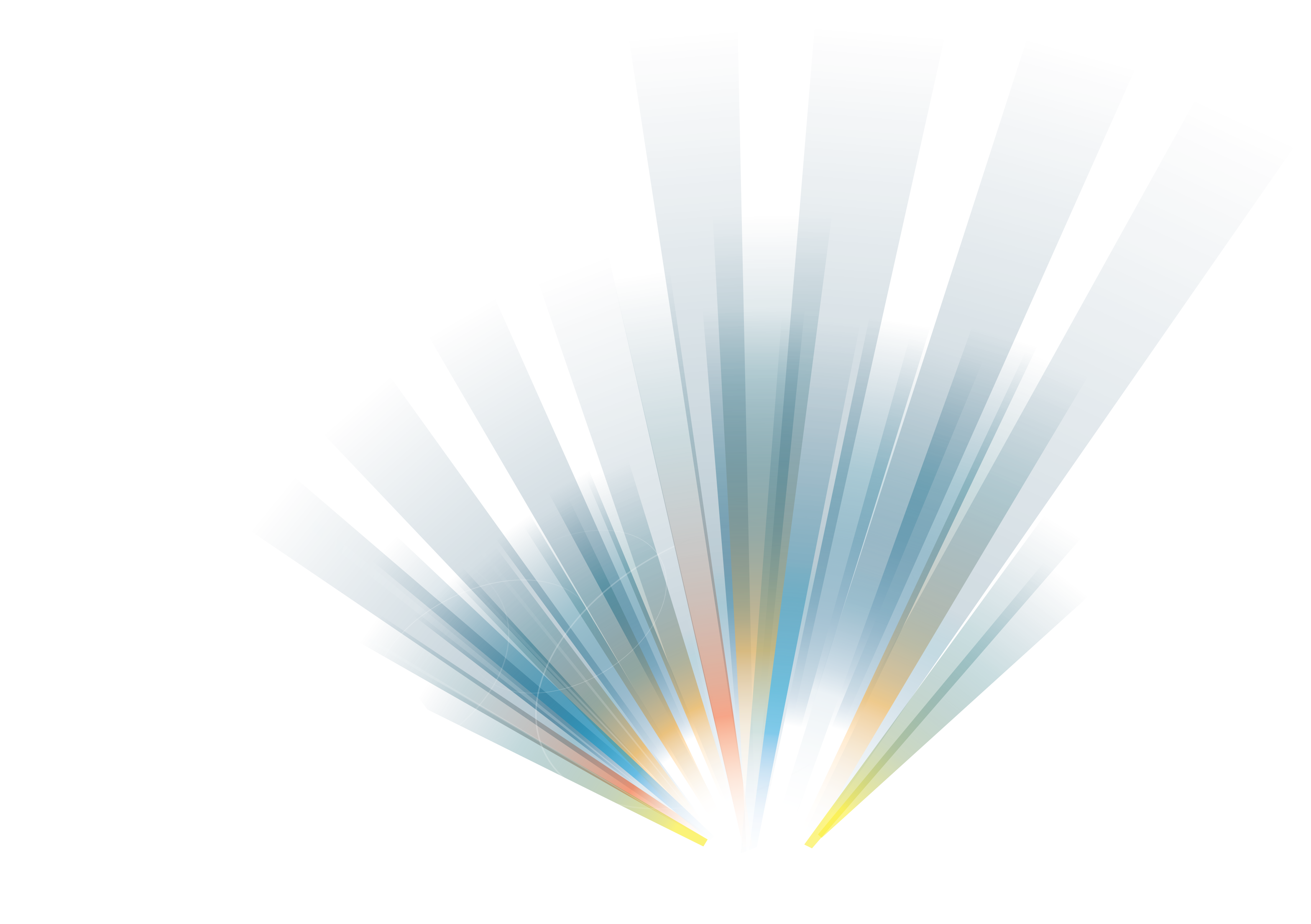 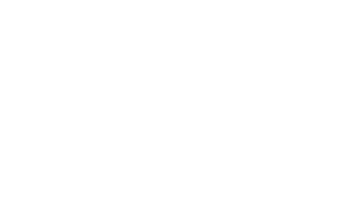 Example – Security Tips Campaign
Security Tips Campaign
Themes per week: passwords, tools, security fails, advanced topics
1
2
Security Tips!
3
One tip per-day sent out for the whole of Cybersecurity Month
Shared on a created slack channel, all staff added, conversation encouraged
Topics
Approach
Behavioural Models (warning!)
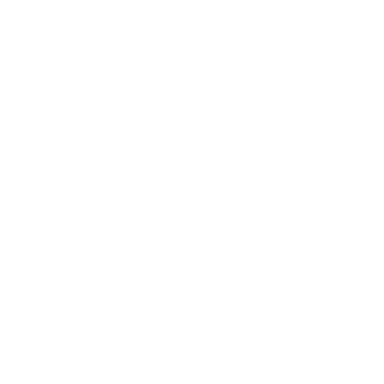 Like to be in fours
Pseudoscience?
There are many different opinions on the applicability
This can be reductive; we are not boxes but humans
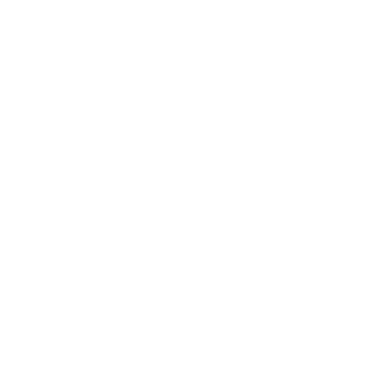 Very Subjective
Can be a useful framing
Results can differ depending on mood / situation
CAN be a useful tool to remind people of different personalities / learning types
[Speaker Notes: DISC, Surrounded by Idiots, Myers Brigg, Happiness Project

Keep in mind introverts vs extroverts, different reactions and different needs]
Happiness Project
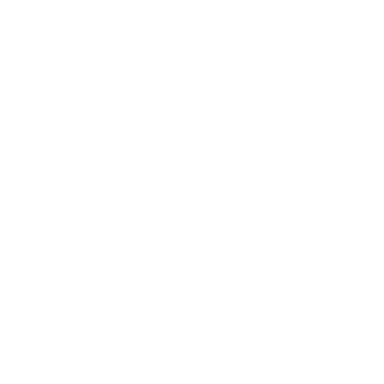 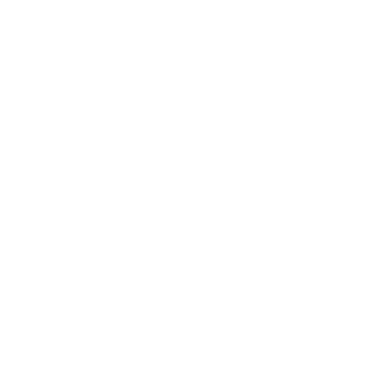 QUESTIONERS
UPHOLDERS
What MUST I do to comply / pass
WHY are we doing this, what is the purpose?
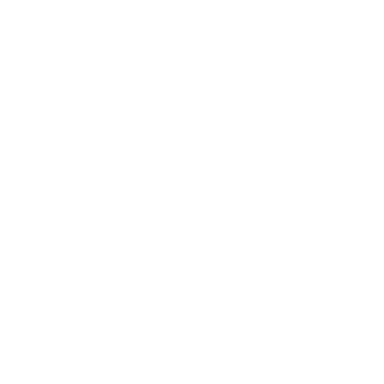 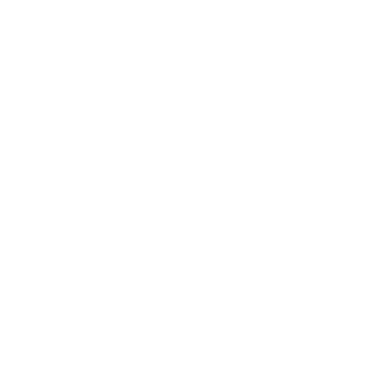 OBLIGERS
REBELS
I am ON IT
Need freedom, need to make their own choices
[Speaker Notes: Upholders and Obligers happy to meet external expectations, questioners and rebels likely to resist]
Security Tips Bingo Card
[Speaker Notes: What was ”wrong”: MFA doesn’t work if you lose your device
Useful  tips: bitwarden, protonmail.

Hacking google docuseries]
Outcomes
7% of staff left the channel.   Mostly technical staff.  All “alpha male” types.
Actions were taken by staff – increased use of LastPass, passwords reset etc
Staff Left Channel
Set the expectations better, introduce earlier.
Action Taken
Expectations Unclear
Energy was lost by week 4 – 2 weeks could have been enough.
Lots of great advice for home setup (e.g. bitwarden, protonmail).
Home Setup Advice
Energy Flagged
1
5
2
4
3
Questions for Evaluation
[Speaker Notes: For our questioners
For our rebels
For our obligers
For our upholders]
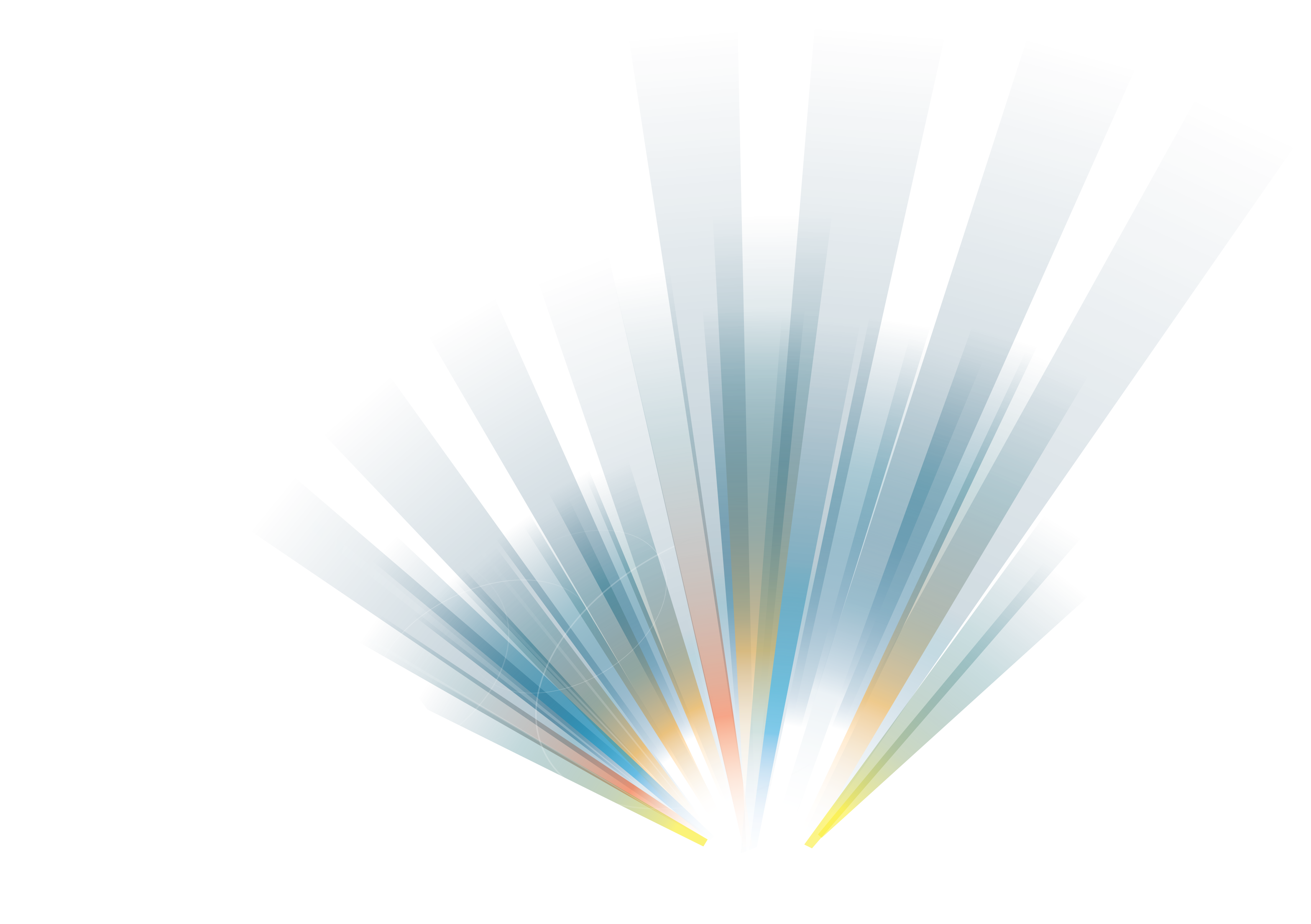 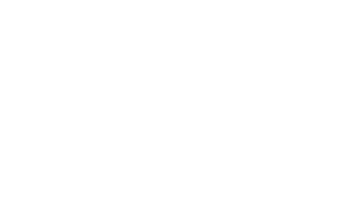 Next Steps
Future Training and Awareness
Toolset Security
Make it Fun!
Induction Gifts
Moodle it Up
Creating our first bespoke courses in Moodle
Refresher on how to use tools like listserv, wiki, indico securely
Top 10 tips on a mouse mat
Looking at escape room options for October 2024
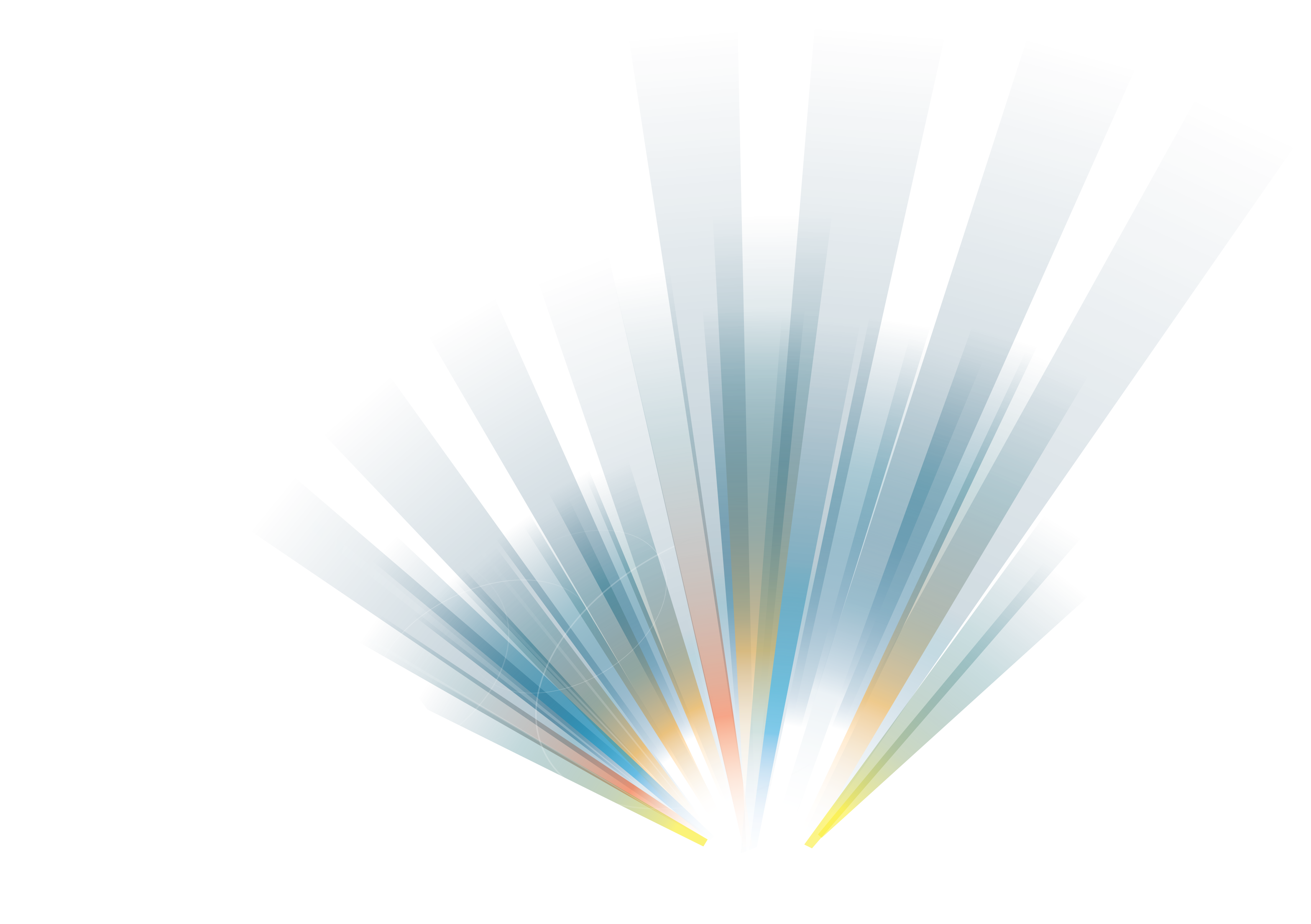 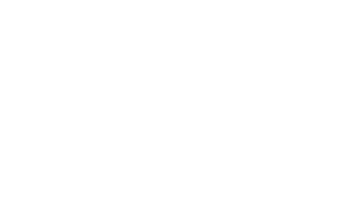 Thank You
Any questions?
www.geant.org
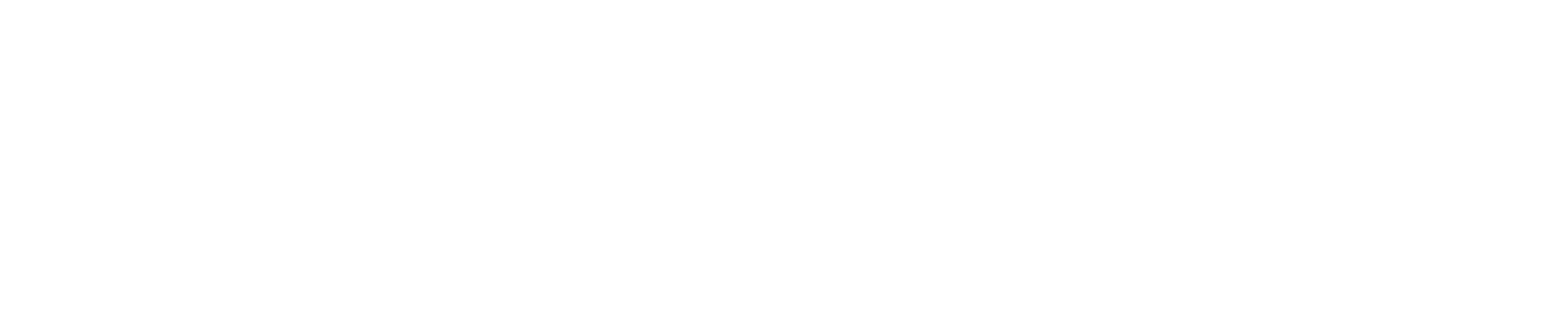